DXS-3400 Series 
Обзор продукта
D-Link Russia, Январь 2016
Содержание
Позиционирование
Коммутатор Ядра/Агрегации для SMB/SME
Коммутатор Агрегации для Кампуса/Сетей провайдеров
Агрегация Серверной фермы
Обзор продукта
Основные характеристики
Аппаратный дизайн высокой доступности
Физическое стекирование
Аксессуары
Анонс технологий
IEEE 802.1Qbb Priority-based Flow Control (PFC)
IEEE 802.1Qaz Enhanced Transmission Selection (ETS)
IEEE 802.1Qau Congestion Notification (QCN)
Data Center Bridging Exchange Protocol (DCBX)
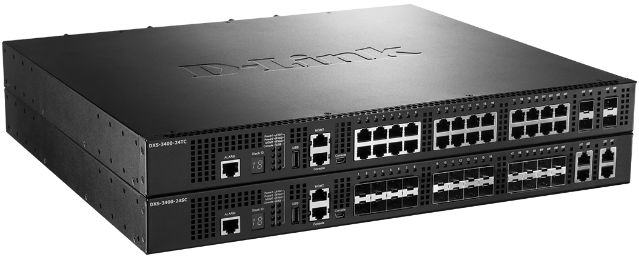 ПозиционированиеКоммутатор Ядра/Агрегации для SMB/SME
Высокоскоростная сетевая инфраструктура
10GbE исполнение для каждого подключения, которое поддерживает маршрутизацию и коммутацию на скорости подключения.
Разнообразие интерфейсов 
Высокая плотность портов 10GBASE-T или SFP+.
Поддержка USB интерфейса, сигнального порта, RJ45/mini-USB консольного порта.
Высокая доступность
Модульный дизайн блоков питания и вентиляторов.
Использование функций VRRP и аппаратного стекирования.
Inter-VLAN Routing
DXS-3400
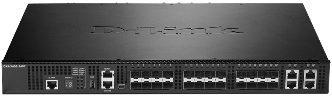 VRRP
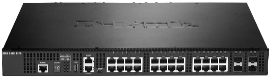 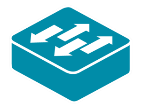 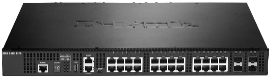 DGS-1510-28X
DGS-1510-28X
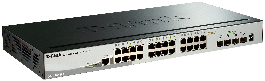 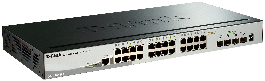 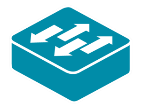 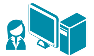 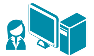 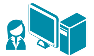 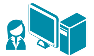 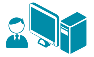 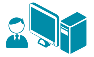 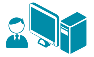 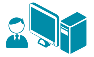 VLAN1
VLAN2
VLAN1
VLAN2
ПозиционированиеКоммутатор Агрегации для Кампуса/Сетей провайдеров
Коммутатор Агрегации для Кампуса/Сетей провайдеров
Высокая плотность оптических портов SFP+ предоставляет возможность подключений на большие расстояния.
Увеличение гибкости и лёгкости управления
Поддержка технологий Port-Based и Selective Q-in-Q  увеличивает гибкость управления сетью.
Поддержка  технологий 802.3ah Ethernet Link OAM, 802.1ag CFM and Y.1731 помогает провайдеру легко контролировать сеть и упростить поиск неисправностей.
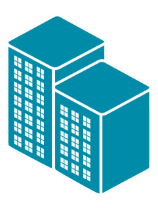 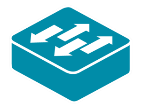 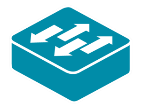 DXS-3400
DXS-3400
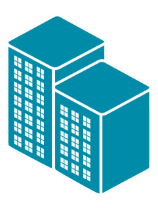 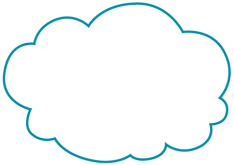 Ядро
Сети города
Агрегация Кампуса/Города
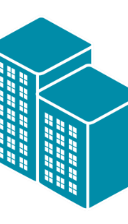 Клиентский OAM
Провайдерский OAM
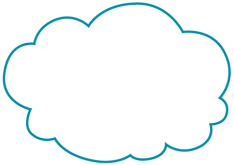 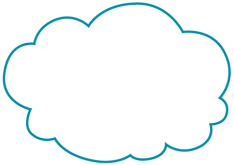 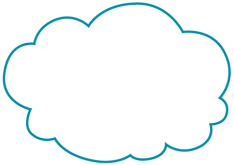 DXS-3400
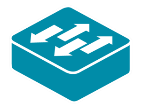 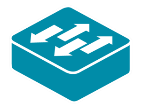 Ядро 
сети города
CE
DXS-3400
DXS-3400
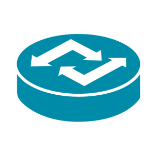 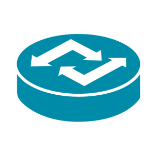 802.3ah EFM
(Link OAM)
CE
CE
ПозиционированиеАгрегация Серверной фермы
Разнообразие интерфейсов для подключения серверов: по меди или оптике
Data Center ToR (Top of Rack)
Оптимизация сервисов для приложений серверной фермы
iSCSI Awareness Optimization: контроль iSCSI сессий и применение соответствующего приоритета и гарантирование качество передачи.
RoCE* и PFC: PFC в DXS-3400 работает с серверами и сетевыми адаптерами поддерживающими RoCE, чтобы  уменьшить загрузку CPU и увеличить производительность приложений поверх L2/L3 Ethernet на 10 GbE скорости.
RDMA over Converged Ethernet (RoCE)
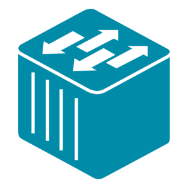 Initiator
Receiver
Коммутатор ядра
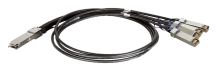 NIC 
Driver
NIC 
Driver
Transport 
Protocol Driver
Transport 
Protocol Driver
DXS-3400 (ToR)
Application
Application
Sockets
Sockets
DEM-CB100QXS-4XS
(trunking enabled)
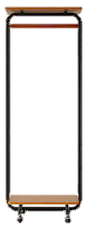 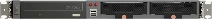 (Агрегация)
DXS-3400
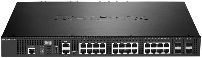 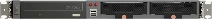 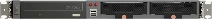 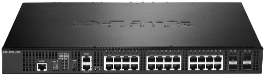 Buffer
Buffer
Buffer
Buffer
Buffer
Buffer
Buffer
Buffer
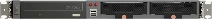 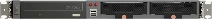 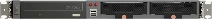 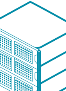 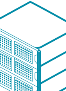 RNIC
RNIC
Buffer
Buffer
RoCE
Серверная ферма
* RDMA: Remote Direct Memory Access;   RoCE: RDMA over Converged Ethernet
Содержание
Позиционирование
Коммутатор Ядра/Агрегации для SMB/SME
Коммутатор Агрегации для Кампуса/Сетей провайдеров
Агрегация Серверной фермы
Обзор продукта
Основные характеристики
Аппаратный дизайн высокой доступности
Физическое стекирование
Аксессуары
Анонс технологий
IEEE 802.1Qbb Priority-based Flow Control (PFC)
IEEE 802.1Qaz Enhanced Transmission Selection (ETS)
IEEE 802.1Qau Congestion Notification (QCN)
Data Center Bridging Exchange Protocol (DCBX)
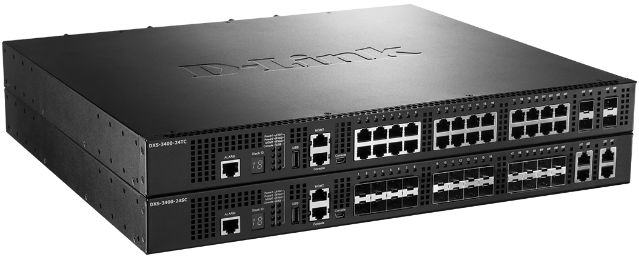 Обзор продуктаОсновные характеристики
DXS-3400-24TC
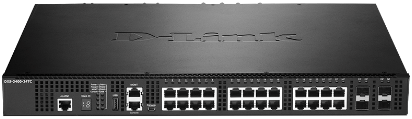 20 * 10GBASE-T & 4 * 10GBASE-T/SFP+ combo
20 * SFP+ & 4 * 10GBASE-T/SFP+ combo
1 * Консольный порт RJ45/Mini-USB
1 * Порт управления
1 * Сигнальный порт
1 * Порт USB
1 * Консольный порт RJ45/Mini-USB
1 * Порт управления
1 * Сигнальный порт
1 * Порт USB
DXS-3400-24SC
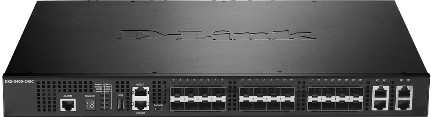 Высокая доступность
Транспорт без потерь
Легкое управление
802.1Qbb Priority-based Flow Control
802.1Qaz Enhanced Transmission Selection
802.1Qau Congestion Notification
Консоль RJ45 и Mini-USB 
Сигнальный порт
Порт USB
Web интерфейс
Интерфейс CLI
Физическое стекирование
Модули вентиляторов и блоков питания с поддержкой горячей замены
Поддержка ERPS и OAM
Обзор продуктаАппаратный дизайн
Два блока питания с распределенной нагрузкой и поддержкой горячей замены
Поддержка AC и DC блоков питания
Поддержка front-to-back воздушного потока
Одни блоки питания для DXS-3400 и DXS-3600
Поставляется с одним блоком питания AC
Сменные вентиляторные модули
Три модуля в комплекте по-умолчанию
Горячая замена и легкость в обслуживании
Поддержка front-to-back воздушного потока
Только для коммутаторов серии DXS-3400
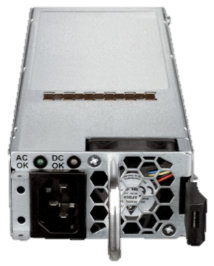 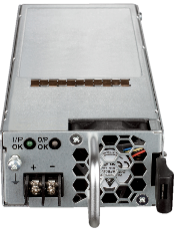 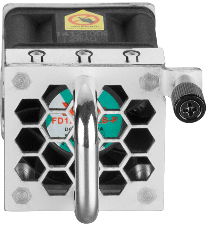 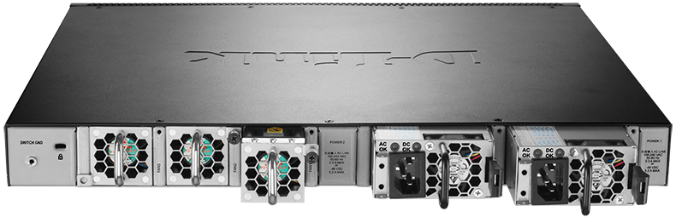 Обзор продукта Физическое стекирование
40G Stacking
Гибкость выбора схемы стекирования
Резервирование 2 портов для 40G полосы пропускания в стеке
Резервирование 4 портов для 80G полосы пропускания в стеке
Поддержка до 4 коммутаторов в стеке
Оптимизация стоимости за счет применения пассивных кабелей прямого подключения SFP+
DEM-CB100S: 1 метр
DEM-CB300S: 3 метра
Удаленное стекирование
Использование SFP+ трансиверов и оптических кабелей
Распределенный стек по разным этажам и зданиям
SIO1
SIO2
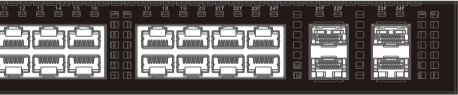 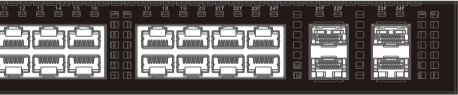 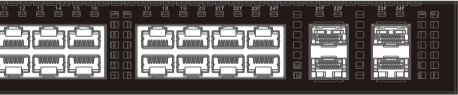 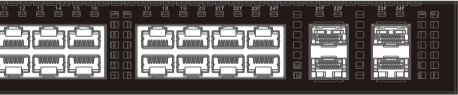 80G Stacking
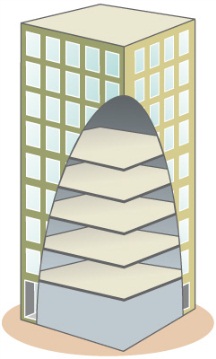 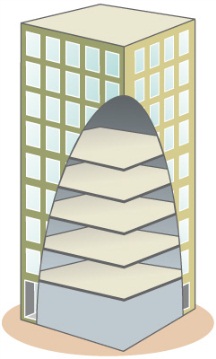 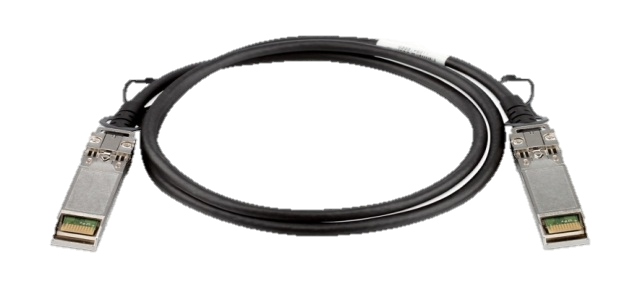 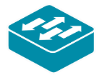 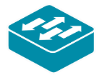 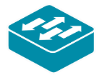 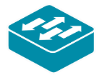 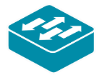 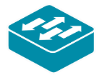 DEM-CB100S/300S
Обзор продукцииАксессуары
SFP+ Пассивные кабели прямого подключения(DAC)
10GbE WDM(BiDi) SFP+ Трансиверы
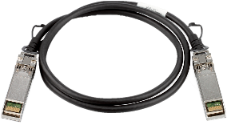 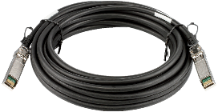 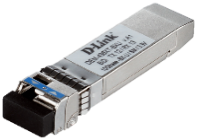 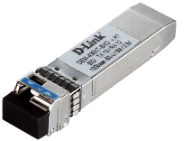 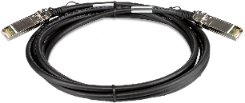 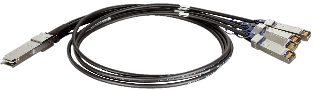 1M SFP+ to SFP+
1 Port 10GBASE-T
2 Port SFP+
1 Port SFP+
10GbE SFP+ Трансиверы
10GbE CWDM SFP+ Трансиверы
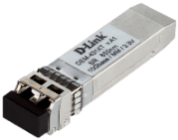 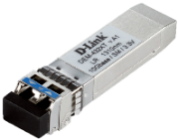 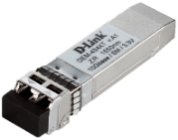 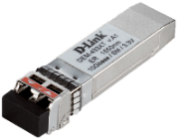 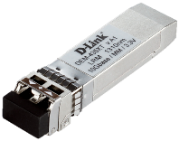 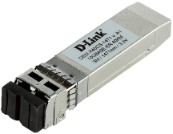 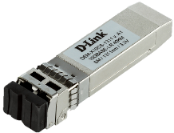 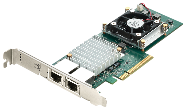 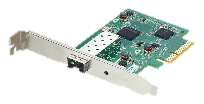 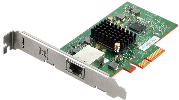 DEM-436XT-BXD
DEM-436XT-BXD
DEM-435XT-DD
DEM-431XT-DD
DEM-432XT-DD
DEM-433XT-DD
DEM-431XT
DEM-432XT
DEM-433XT
DEM-434XT
DEM-435XT
DEM-X10CS-1271/1291/1311/1331
DEM-X40CS-1471/1491/1511/1571
10GbE PCI Express Сетевые адаптеры
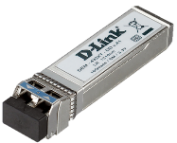 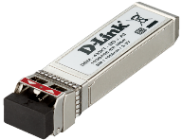 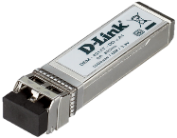 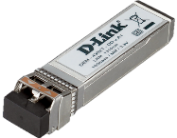 10GBASE-LR SM
10GBASE-LR SM
10GBASE-LR SM
10GBASE-SR MM
10GBASE-LR SM
10GBASE-ER SM
10GBASE-LR SM
10GBASE-SR MM
10GBASE-LR SM
10GBASE-ER SM
10GBASE-ZR SM
10GBASE-LRM MM
10GBASE-LRM MM
3M SFP+ to SFP+
7M SFP+ to SFP+
1M QSFP+ to 4*SFP+
DEM-CB100S
DEM-CB300S
DEM-CB700S
DEM-CB100QXS-4XS
DXE-810S
DXE-810T
DXE-810T
* Пожалуйста, проверьте спецификацию используемого устройства на предмет поддержки описанной продукции
Содержание
Позиционирование
Коммутатор Ядра/Агрегации для SMB/SME
Коммутатор Агрегации для Кампуса/Сетей провайдеров
Агрегация Серверной фермы
Обзор продукта
Основные характеристики
Аппаратный дизайн высокой доступности
Физическое стекирование
Аксессуары
Анонс технологий
IEEE 802.1Qbb Priority-based Flow Control (PFC)
IEEE 802.1Qaz Enhanced Transmission Selection (ETS)
IEEE 802.1Qau Congestion Notification (QCN)
Data Center Bridging Exchange Protocol (DCBX)
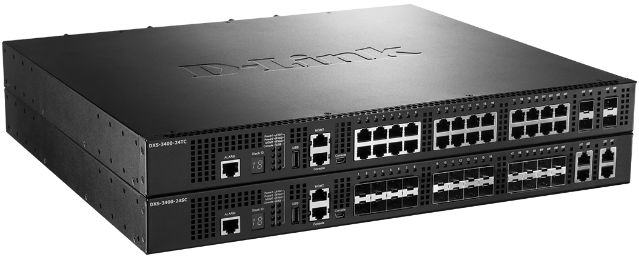 Анонс технологий
IEEE 802.1Qbb Priority-based Flow Control (PFC)
Механизм управления потоками, который может управлять каждой очередью CoS независимо.
Целью является гарантированная передача трафика без потерь во время перегрузки в DCB сети.
q0
q1
Перегрузка
q2
q3
q4
q5
q6
стоп
пауза
q7
Назначение порт 1
Источник порт 1
Повторная передача
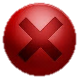 Очередь 4  перегружена
q0
пауза
q1
q2
q3
q4
Назначение порт 1
Источник порт 1
q5
q6
q7
Анонс технологий
IEEE 802.1Qaz Enhanced Transmission Selection (ETS)
Определяет уровни обслуживания, предоставляемые для разных типов трафика в консолидированной сети, и делает возможным их совместную передачу без ущерба для качества..
Когда трафик не использует выделенную полосу, ETS разрешает другому классу трафика использовать доступную полосу.
q0
q1
q2
grouping
q3
policing
q4
q5
SP
IPC
q6
SAN – 50%
q7
WRR
LAN – 50%
Priority Group ID (PGID)  = 15Зарезервированное значение  приоритета, не управляемого функцией ETS
 Используется для Сервисных Услуг
PGID с 8 до 14 не используется
Inter-Process Communication (IPC)
SAN
LAN
Анонс технологий
IEEE 802.1Qau Congestion Notification (QCN)
Позволяет промежуточным коммутаторам в сети идентифицировать потоки трафика, которые приводят к перегрузке очередей, и рассылать уведомления BCN (Backwards Congestion Notification) источникам этих потоков, чтобы те снизили скорость посылки пакетов во избежании потерь. 
QCN работает через один L2 домен.
Коммутатор A
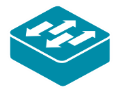 Коммутатор C
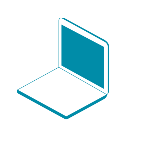 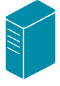 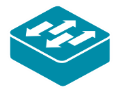 Узел B
Посылка CNM коммутатору RP:
уменьшить передачу трафика
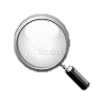 Узел C
2
Коммутатор B
4
1
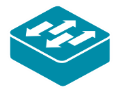 Отслеживание
Размера исходящей 
очереди
3
Посылка CNM до конечной 
cтанции: уменьшить передачу 
трафика
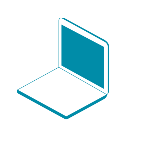 CP: Точка переполнения
RP: Точка реакции
CNM: Congestion Notification Message
CP
RP
Узел A
Анонс технологий
Data Center Bridging Exchange Protocol (DCBX)
DCBX позволяет автоматически обмениваться Ethernet параметрами и функциями поиска между коммутаторами и конечным оборудованием
Цели DCBX:
Поиск DCB возможностей у соседей
Функция DBC предусматривает согласование параметров и выявление каких-либо несоответствий конфигураций
Настройка DCB функций соседей
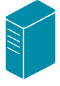 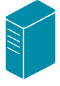 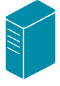 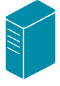 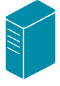 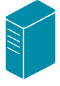 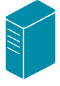 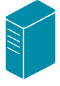 Data Center Ethernet связи
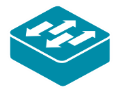 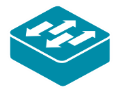 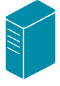 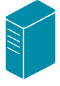 DCBX
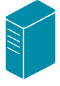 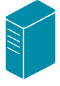 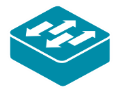 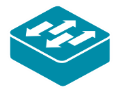 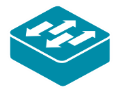 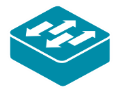 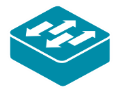 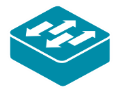 Устаревшие 
Ethernet
связи
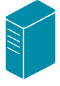 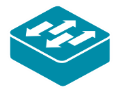 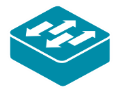 Устаревшие 
Ethernet
сети
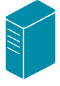 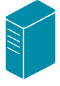 Data Center Ethernet Облако
Спасибо!